關西鎮南山里
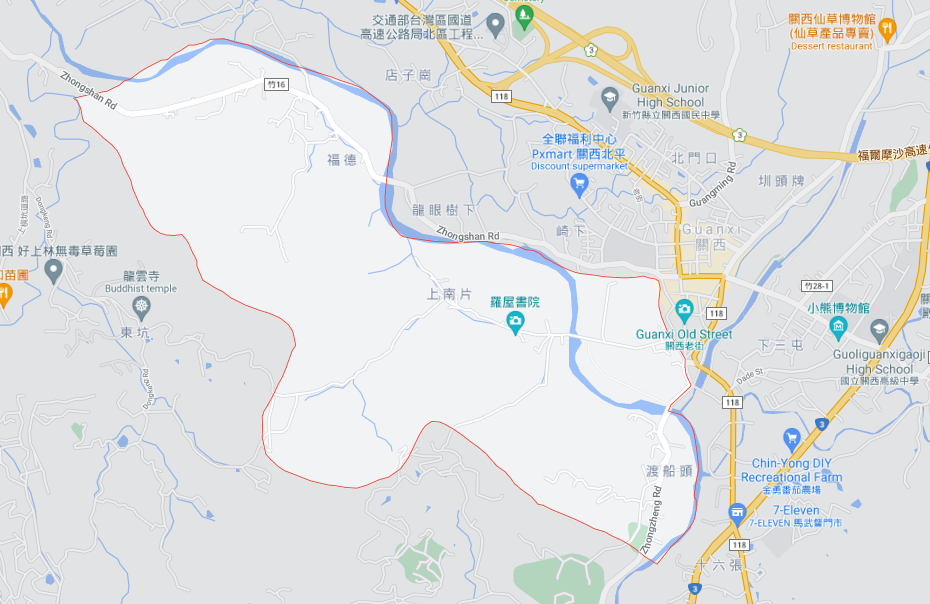 Disaster Prevention Information
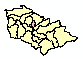 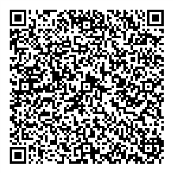 Guanxi Fire Station
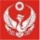 Nanshan vil.
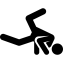 Guanxi Elementary School
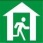 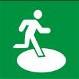 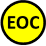 Guanxi Police Station
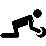 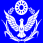 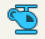 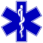 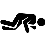 Guanxi Township 
Public Health Center
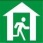 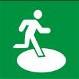 Dong’an Elementary School
Debris Flow Disaster Prevention Information
Drop
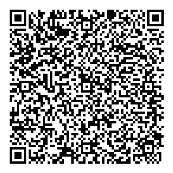 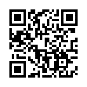 Hold on
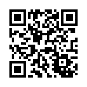 Central Weather Bureau
Cover
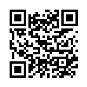 Hsinchu Fire  Bureau
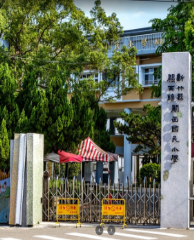 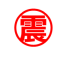 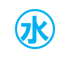 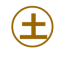 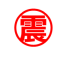 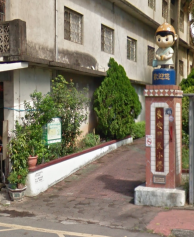 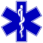 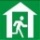 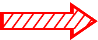 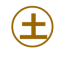 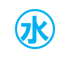 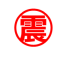 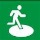 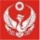 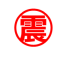 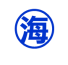 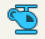 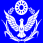 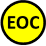 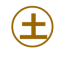 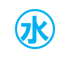 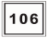